Developments on Radar DA at DWD
Kobra Khosravian, Lisa Neef, Klaus Vobig, Jana Mendrok, Uli Blahak, Klaus Stephan
&
Christoph Schraff, Lilo Bach, Alberto De Lozar
1
Current investigations at DWD
Investigation of observation error for reflectivity
First test with European data (BE, NL, CH, F, DK, PL, CZ, D)
News for LHN
LHN meetas 2Mom
Sensitivity tests
Ensemble pertubations

Assimilation of objects (back to the roots and try first reflectivity objects) by Lisa Neef
Further investigations and improvements of TCI by Klaus Vobig
2
Observation error of Radar Reflectivity
Kobra Khosravian
3
Modify the reflectivity error in LETKF
1st run
2nd run
Calculate the Desroziers statistic 
error to define the refectivity error profile:
Number of observation
Number of observation
10000
20000
30000
10000
20000
30000
Elv:3.5
Elv:3.5
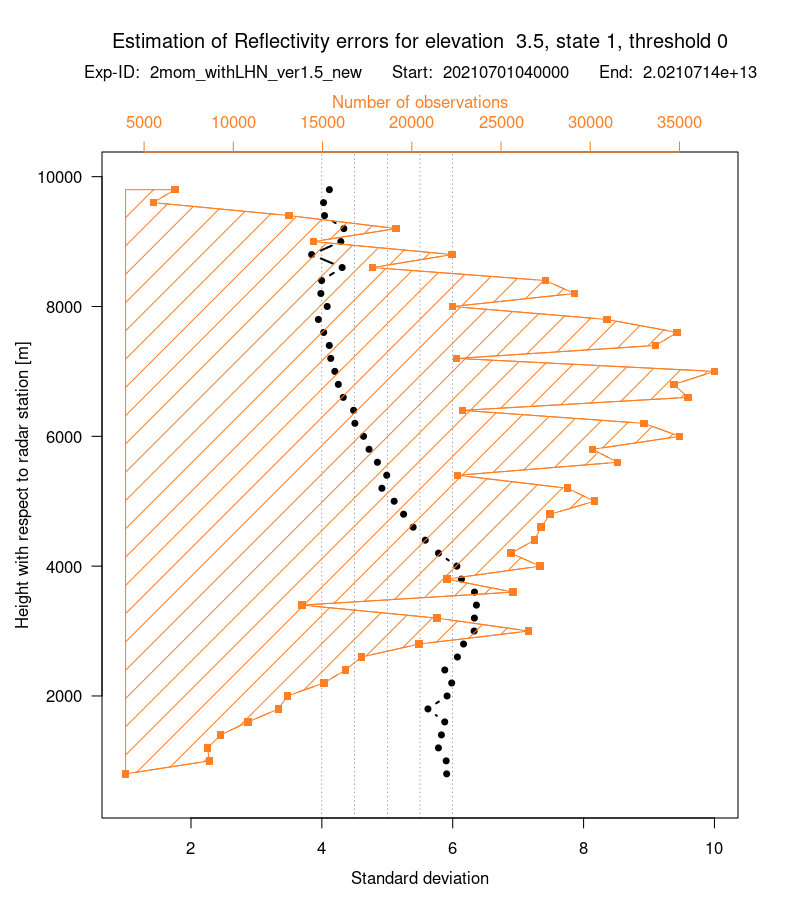 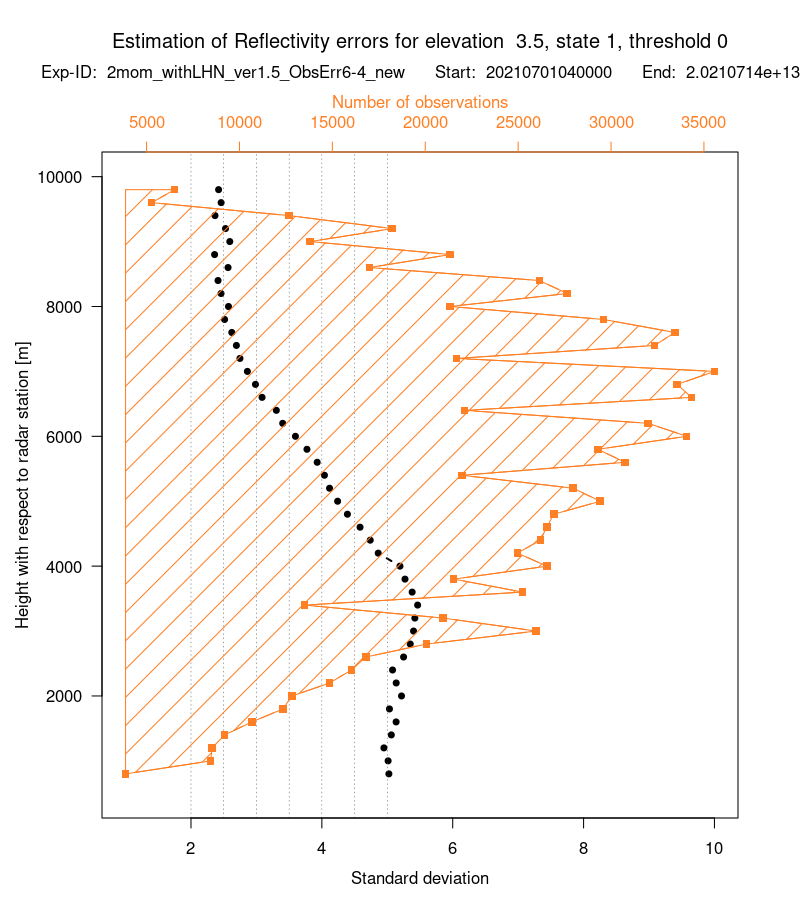 10000
8000
6000
Height with respect to radar station (m)
4000
2000
10
8
6
4
2
10
8
6
4
2
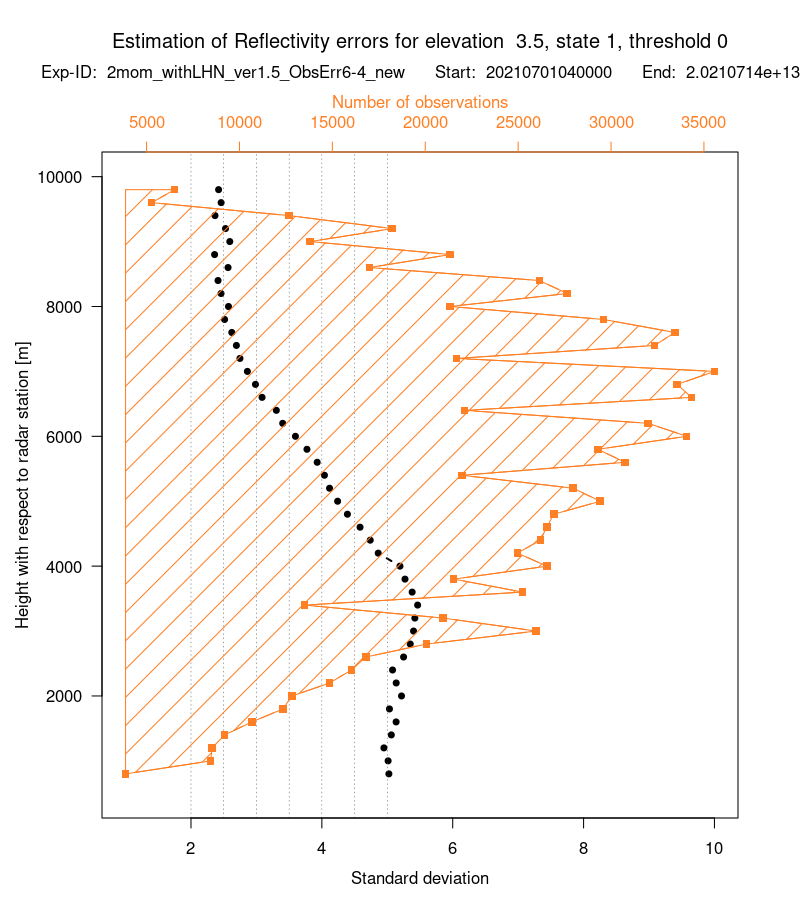 Elv:3.5
Run 3 experiments to verify different defined reflectivity errors in LETKF:
10 dbz
3 dbz
7-4 dbz
ICCARUS
08 March 2021
Kobra Khosravian
9
12h forecast verification of reflectivity and precipitation 
over Germany - From 01 July until 14 July 2021
Sum scores over all initial times (3h interval)
Obs error= 10 dbz
Obs error= 3 dbz
Obs error= 7-4 dbz
reflectivity
precipitation
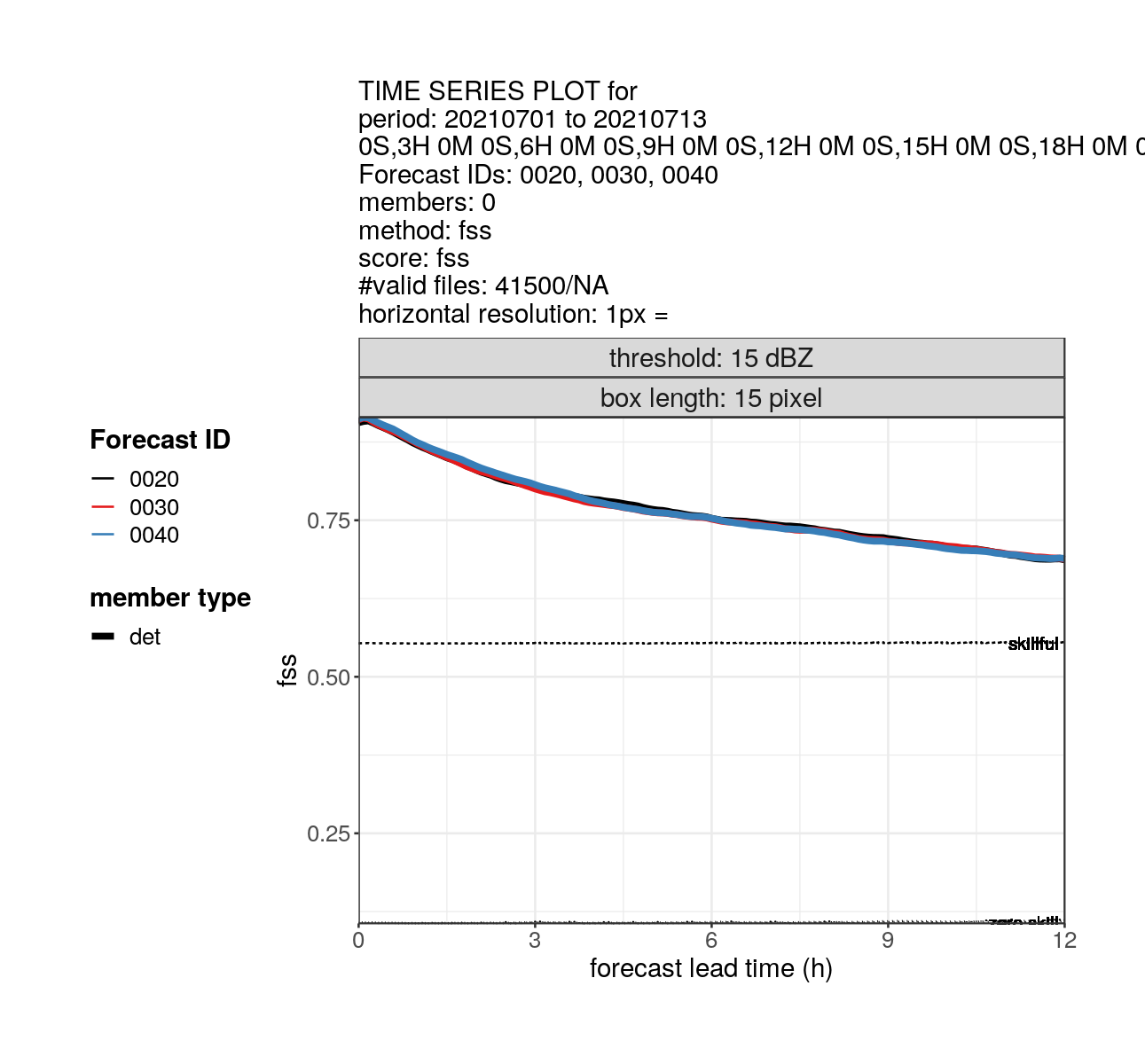 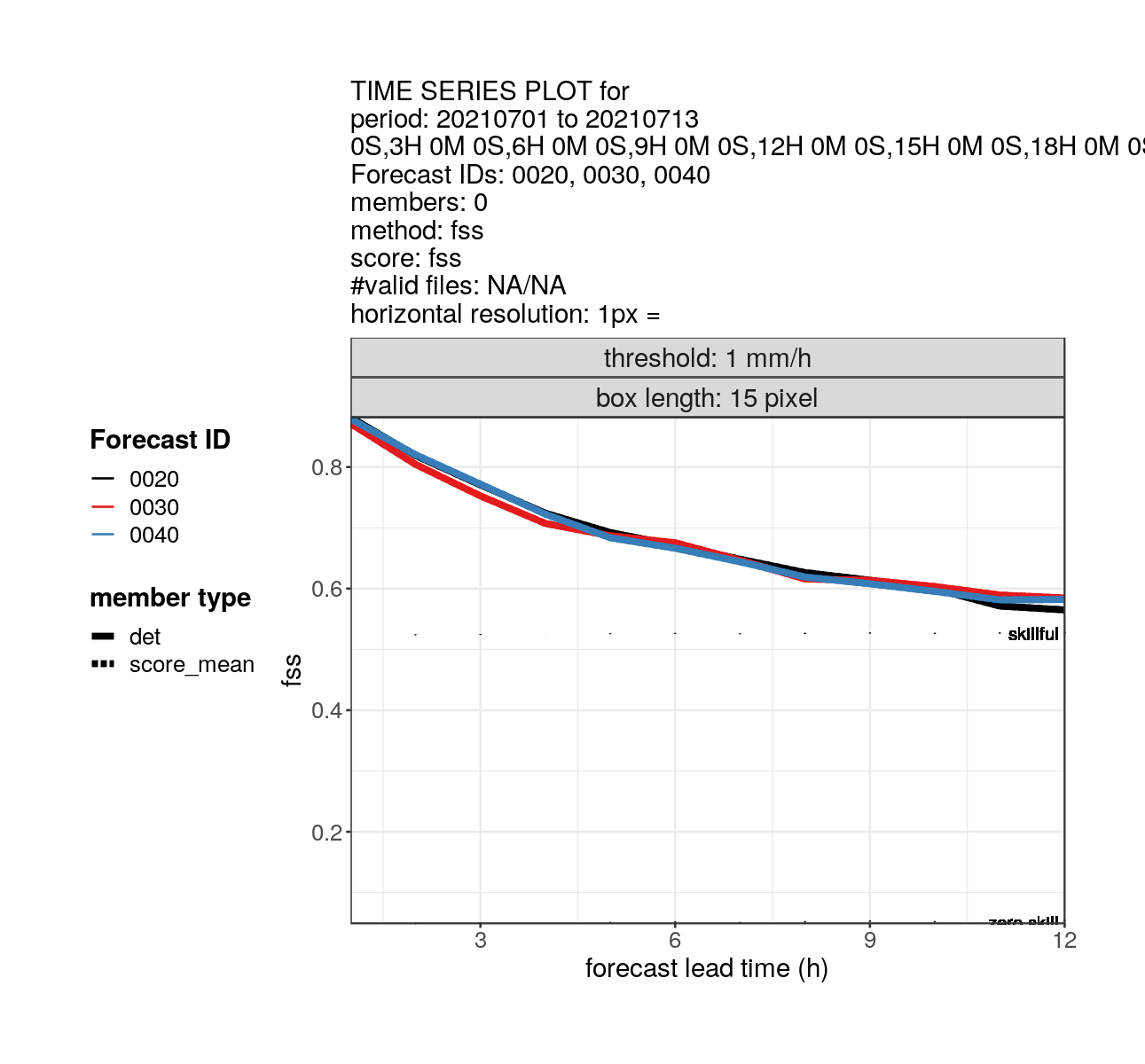 0.8
0.75
0.6
fss
0.50
0.4
box length: 15 pix ~ 31 km
box length: 15 pix ~ 31 km
0.2
0.25
thr: 0.1mm/h
thr: 15 dbz
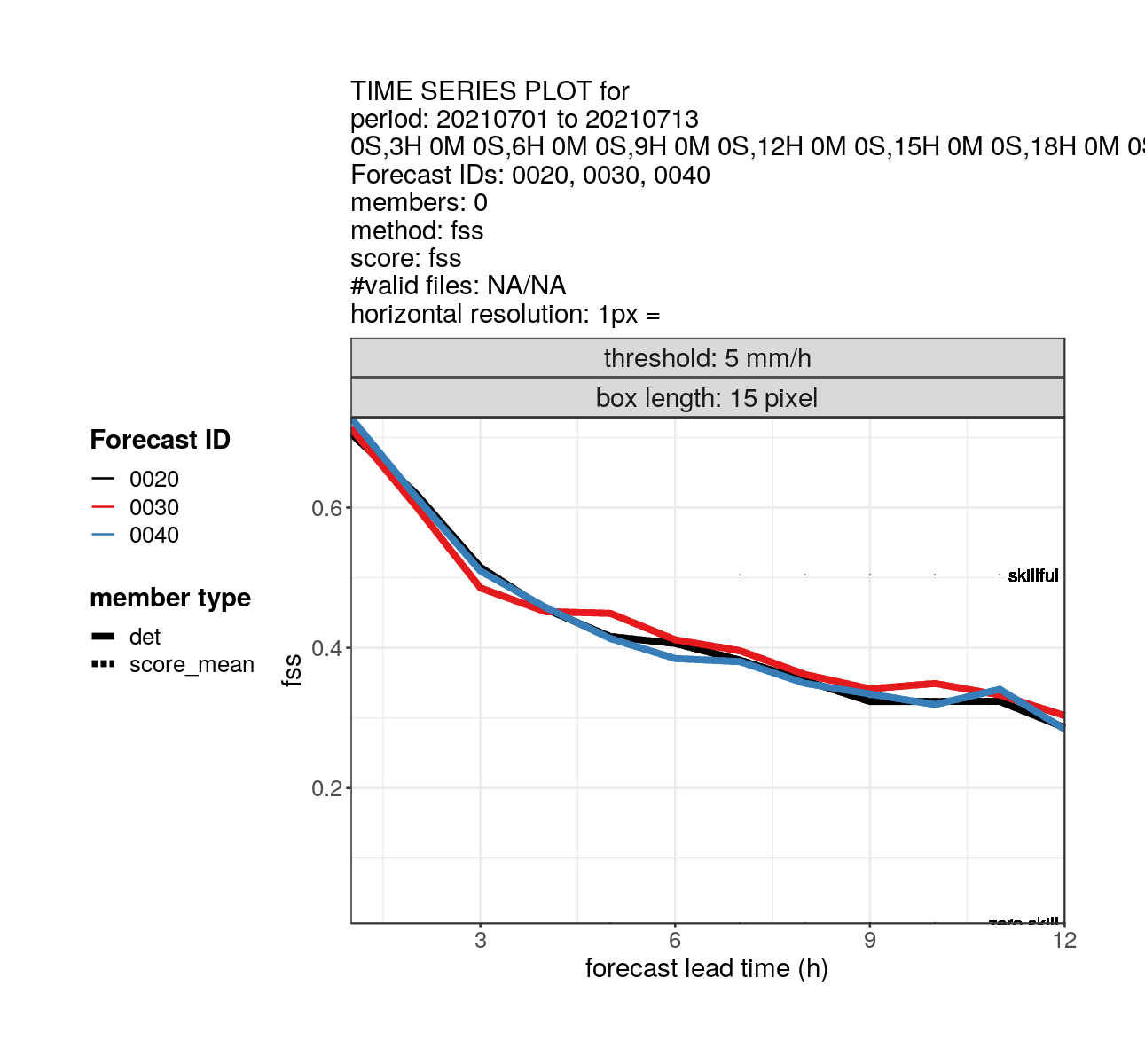 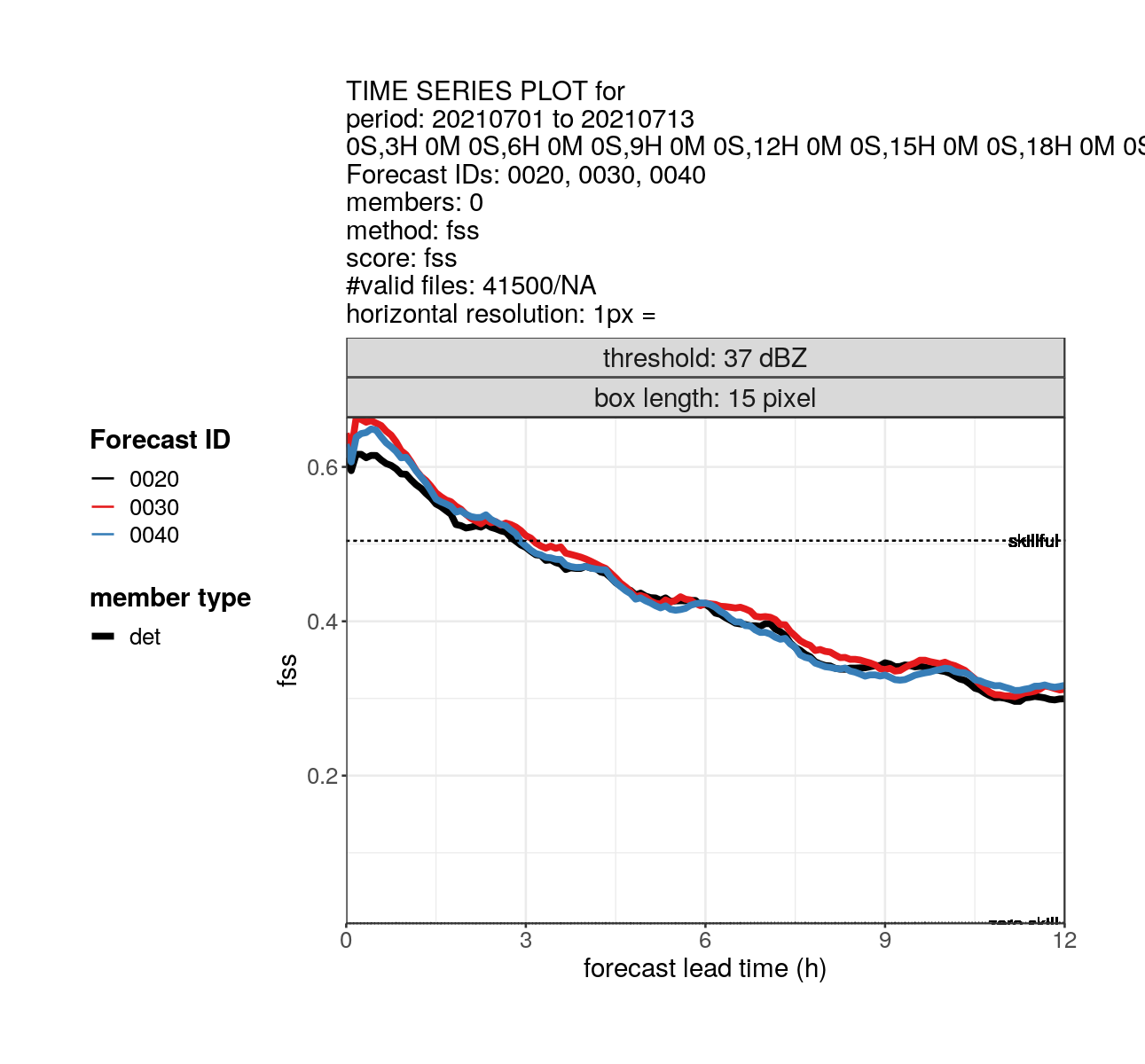 0.6
0.6
fss
0.4
fss
0.4
box length: 15 pix ~ 31 km
0.2
0.2
box length: 15 pix ~ 31 km
thr:5mm/h
thr: 37 dbz
0
3
6
9
12
0
12
3
6
9
forecast lead time (h)
forecast lead time (h)
22nd EMS
5-9 Sep 2022
Kobra Khosravian
10
Verification against AIREP observation
Mean error
RMSE
Scale: -10 to 10%
Scale: -10 to 10%
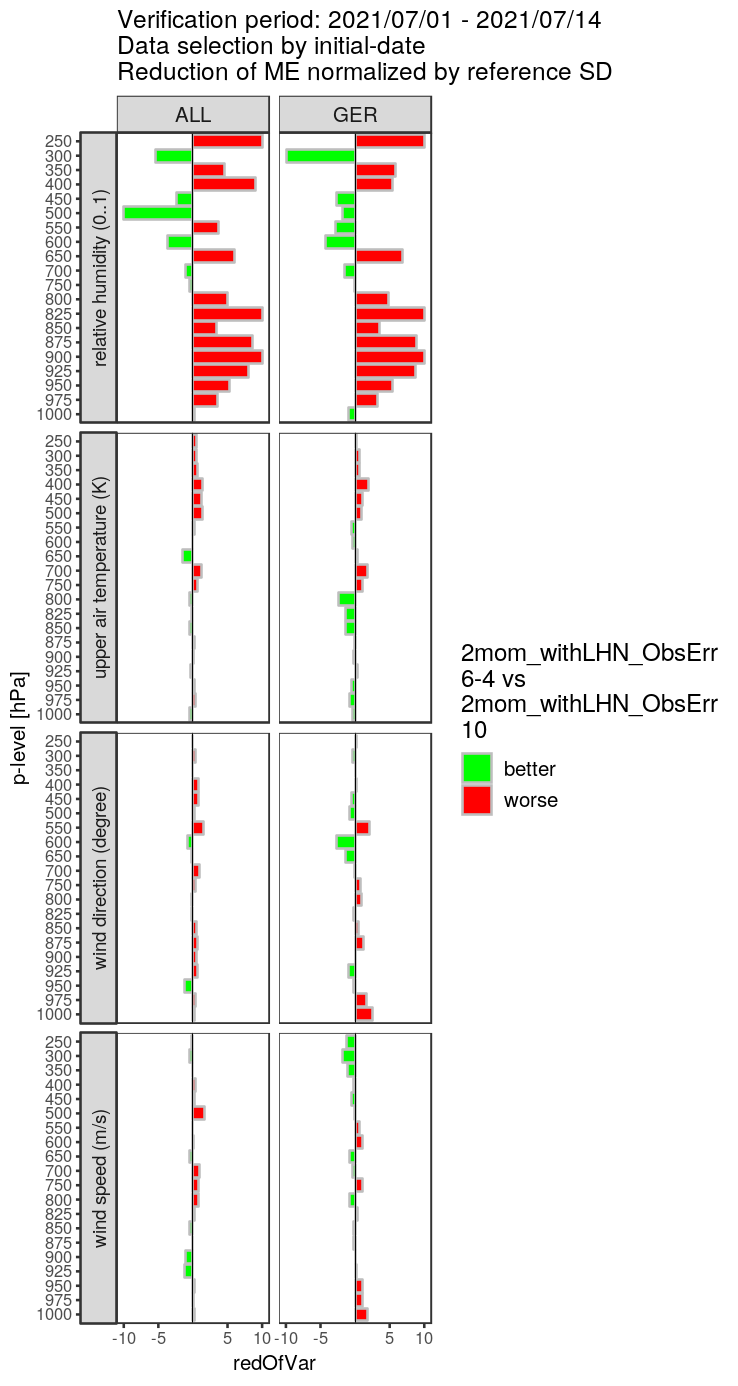 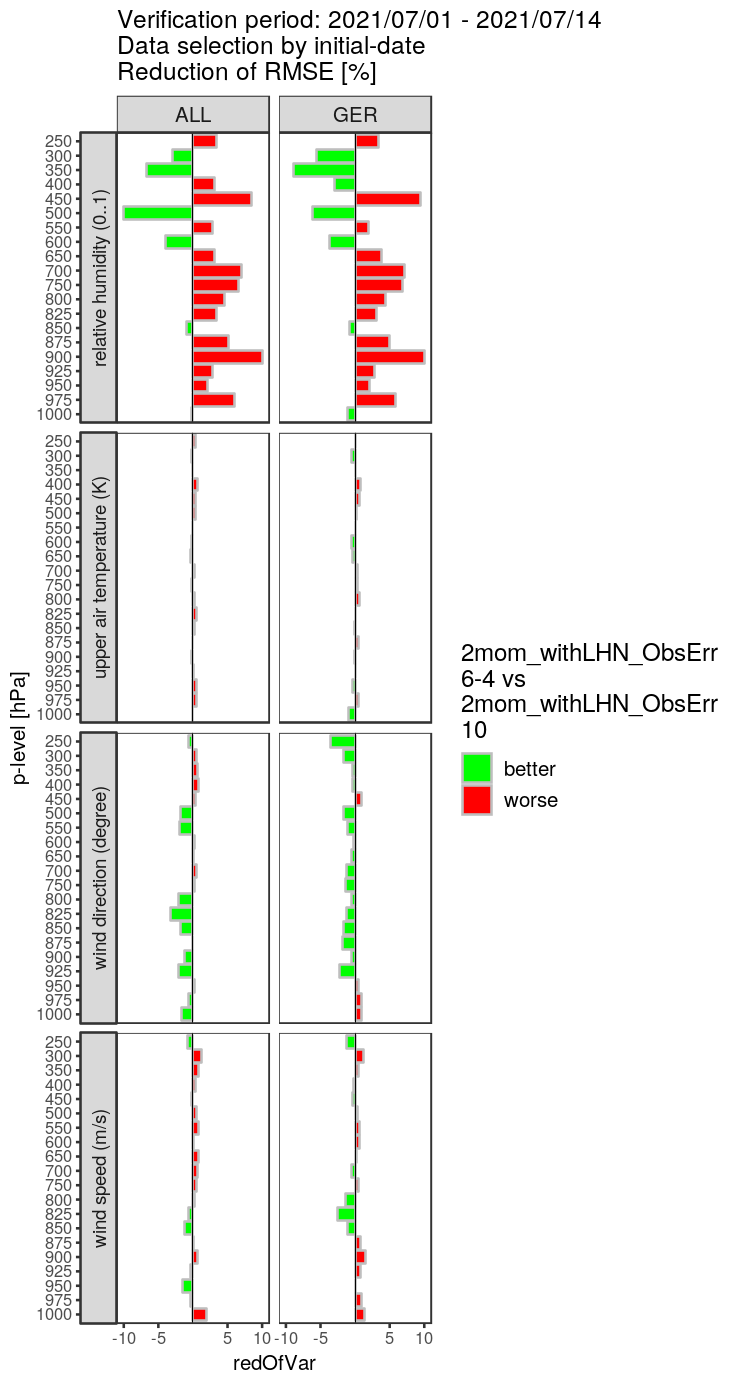 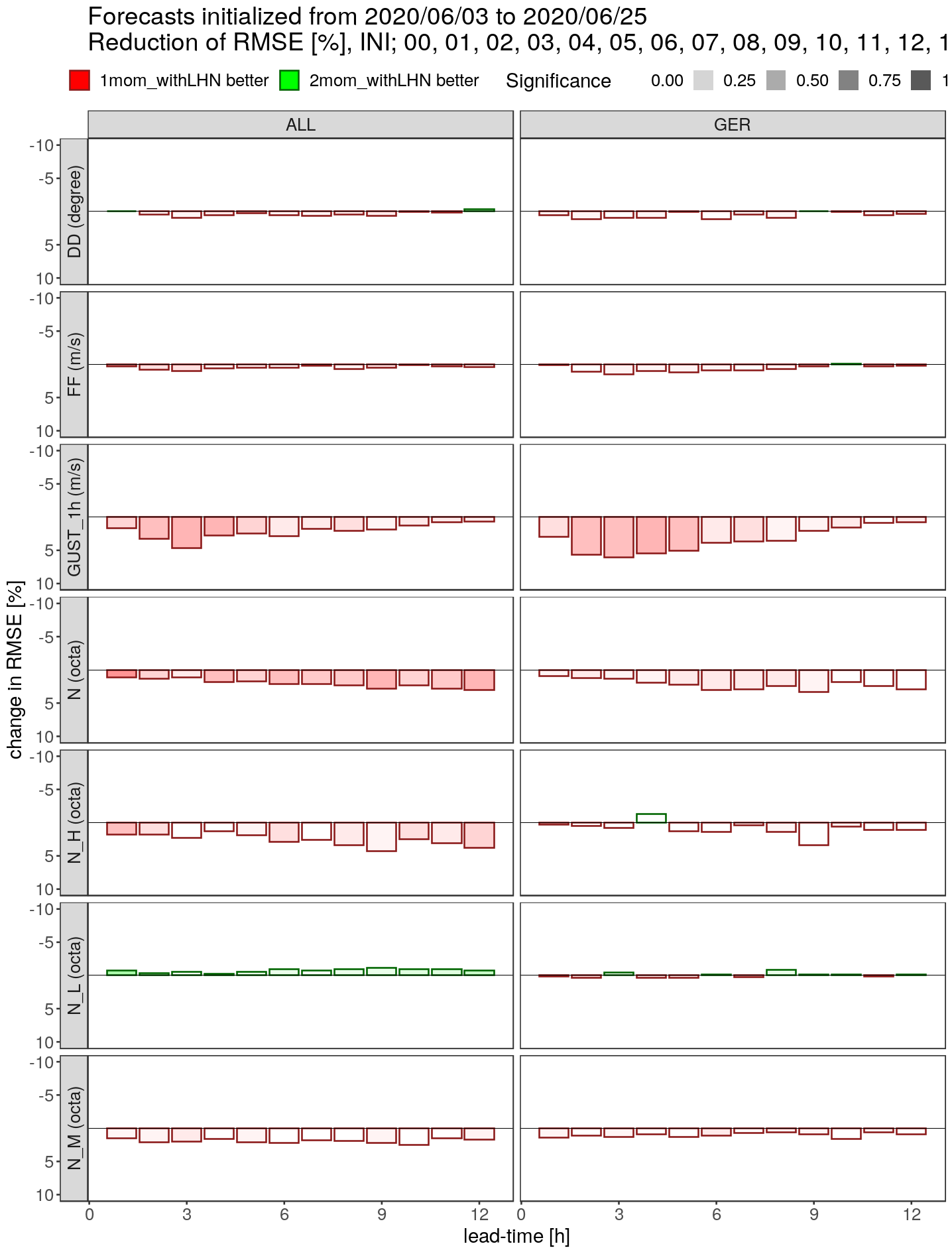 Obs error 7-4dbz
temperature
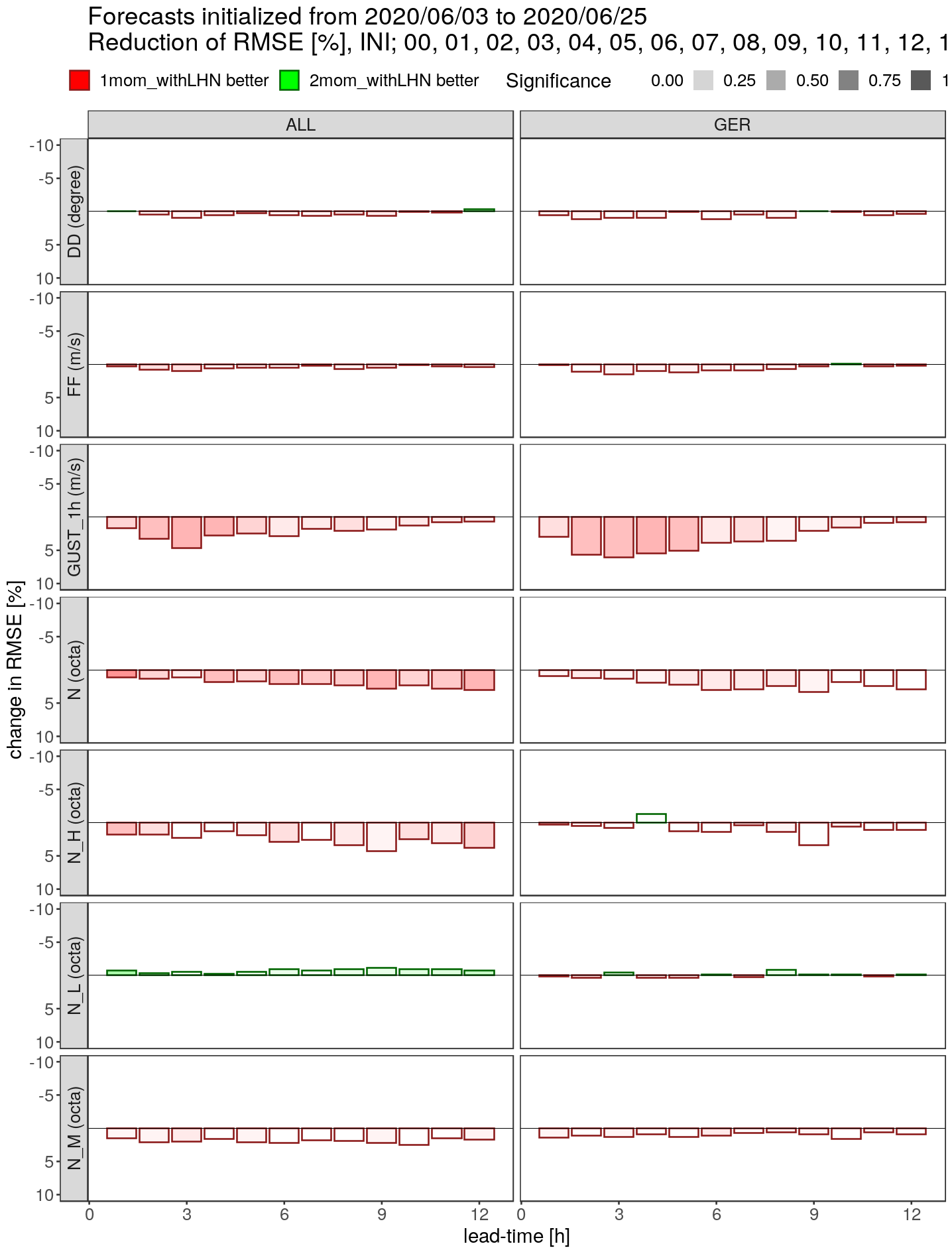 Obs error 10dbz
wind direction
wind speed
22nd EMS
5-9 Sep 2022
Kobra Khosravian
11
Use of European Volume Data
Klaus Stephan, Uli Blahak
7
By adoption of EMVORADO it can process data of any European radar station in direct neighbourhood to Germany. 
Together with German data is about 61 stations
Limitation of LETKF: only 64 different fof files can be processed so far

Technical tests were done in April/May 2022, running a set with 59 station passive and another set with 59 stations active, using DWD operational settings (limitation of elevations angles, height restrictions and same parameter for localisation, superobbing and so on…)
8
9
Monitoring results over 5 days in May 2022
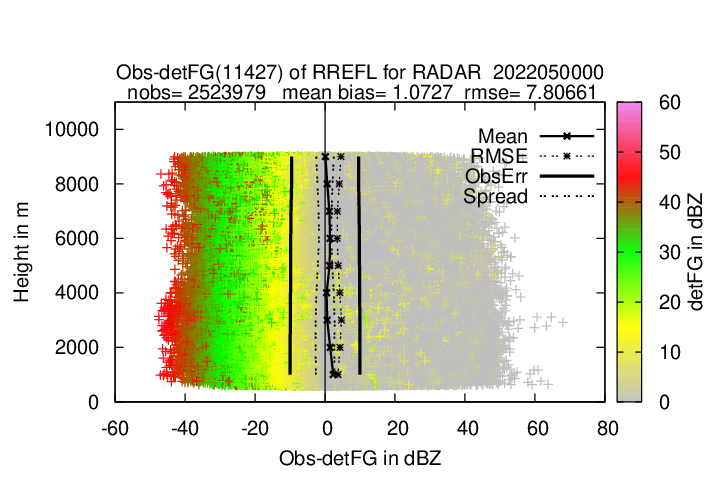 10
Monitoring results over 5 days in May 2022
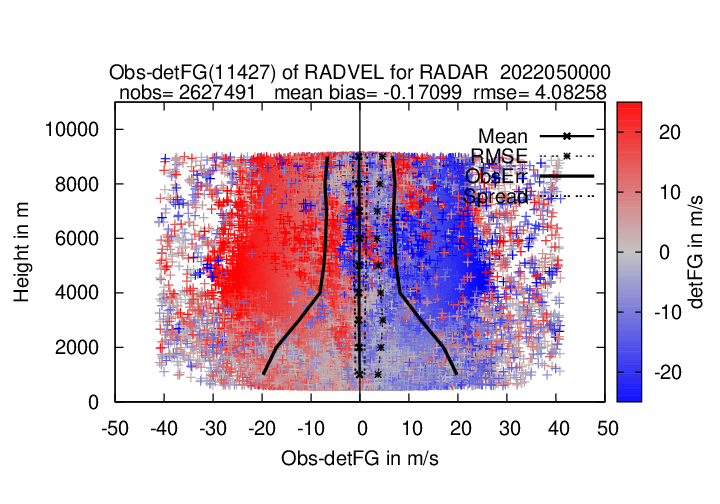 11
4 examples for radial wind, when used actively
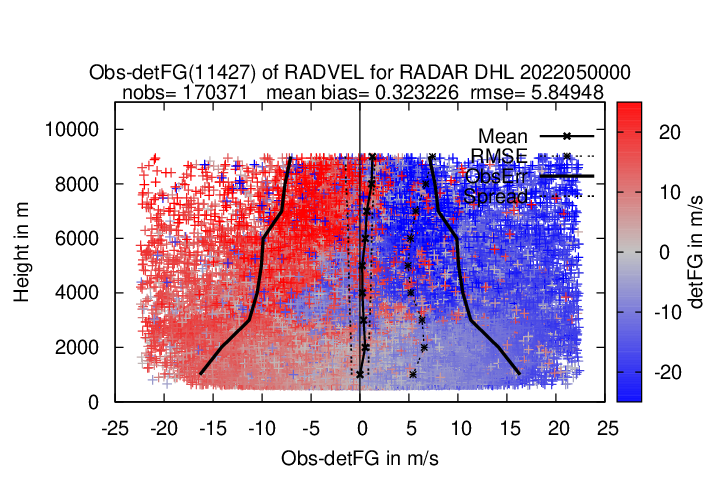 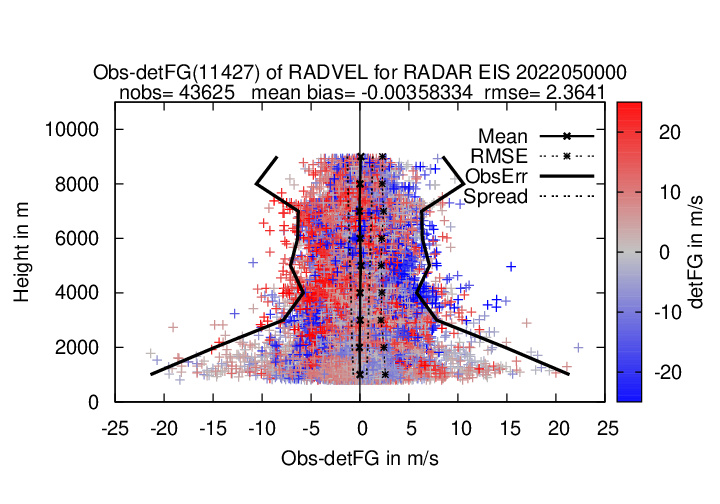 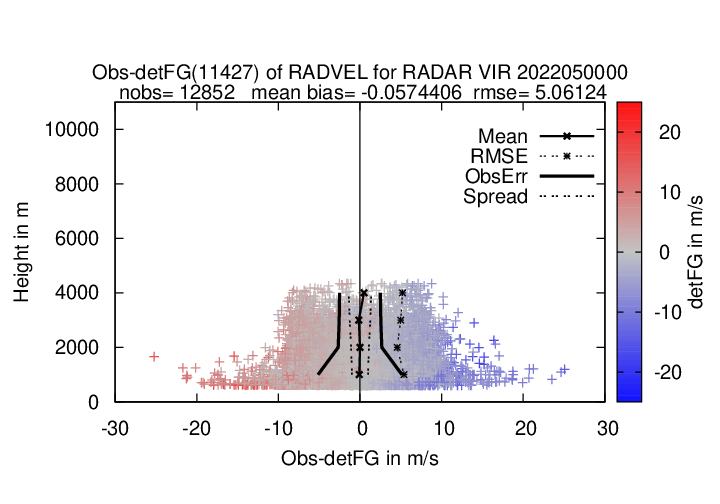 12
Result of OmB statistics over 8 days
Radialwind
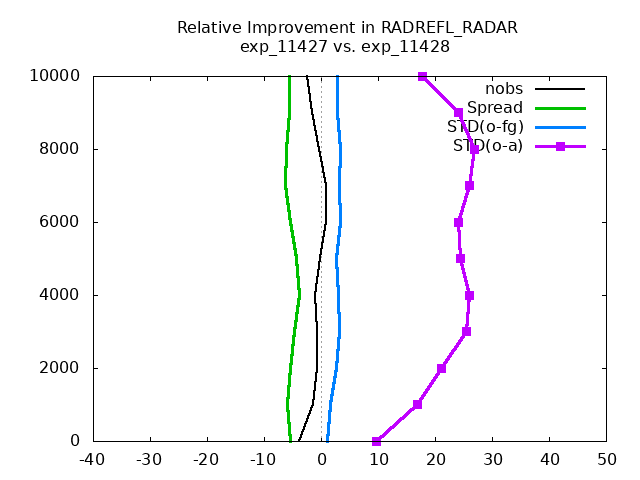 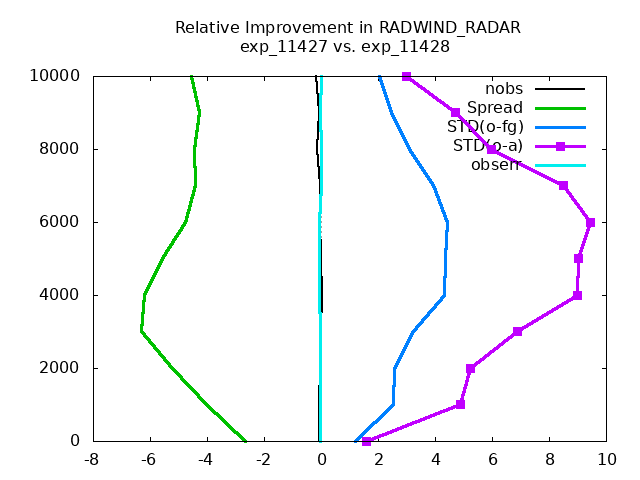 Reflectivity
Good improvement in analysed Refl, minor in Radwind
But small effects still visible in first guess
And as usual, reduction in spread when introduction of more observations.
13
Result of OmB statistics over 8 days
Radiosondes
Aireps
Windprofiler
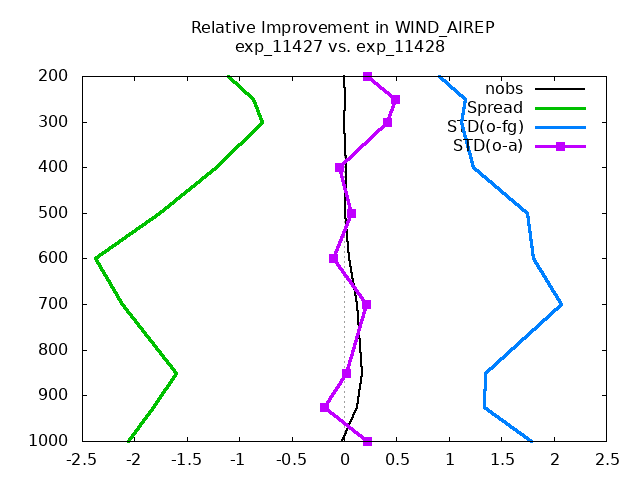 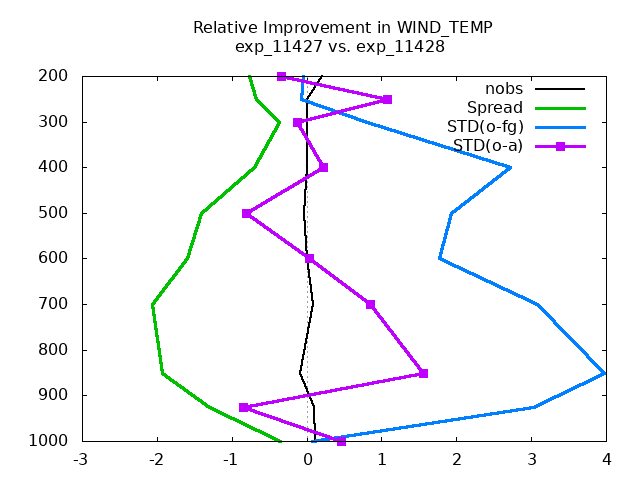 Wind
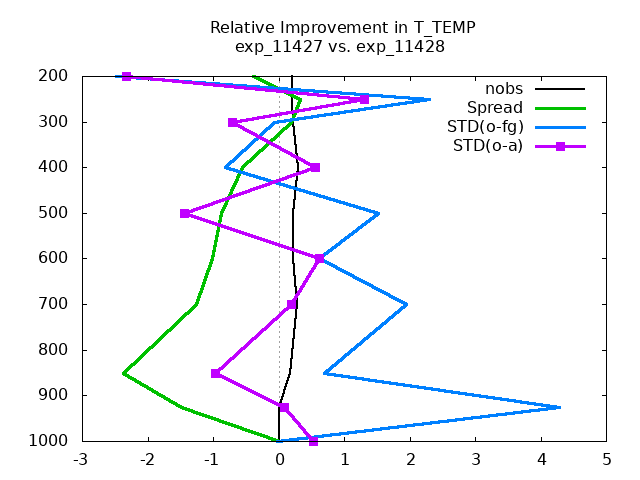 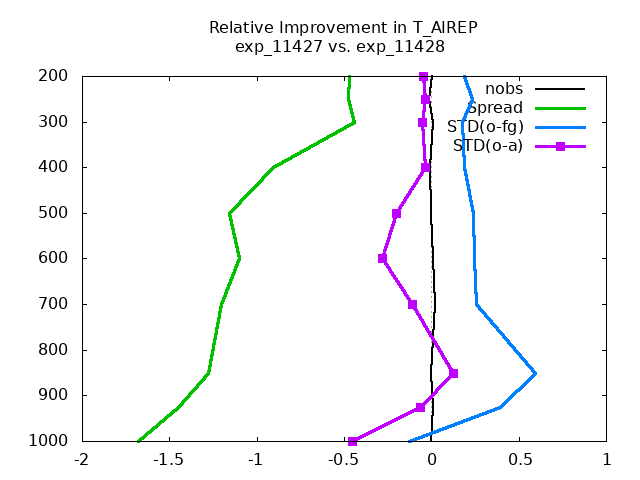 Temp
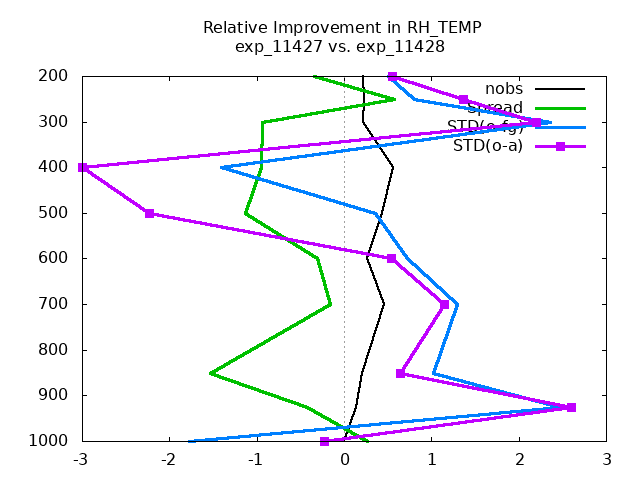 Good improvement in WIND
Less in TEMPERATURE
Unclear in HUMIDITY
Humidity
14
Summary
Technical test yields some minor issues:
Number of fof files to be processed by LETKF
Does we need an additional de-aliasing in LETKF, when already performed in EMVORADO?
Some crashes occur, due to this check, but not exactly clear why
Comp. time for LETKF is much increased
avoid writing to much information in fof files, which then is never used (ie. no information above 15 km height is needed)
How to define the observations rules. So far sat_zenith = elevation_angle is used. But this is very inhomogeneous in Europe. Restriction by height intervals?
First results look promising for the cycle. Only minor benefits in the forecast, esp. on precipitation.
15
2 Moment scheme meets LHN
Kobra Khosravian, Alberto De Lozar, Klaus Stephan, Uli Blahak
16
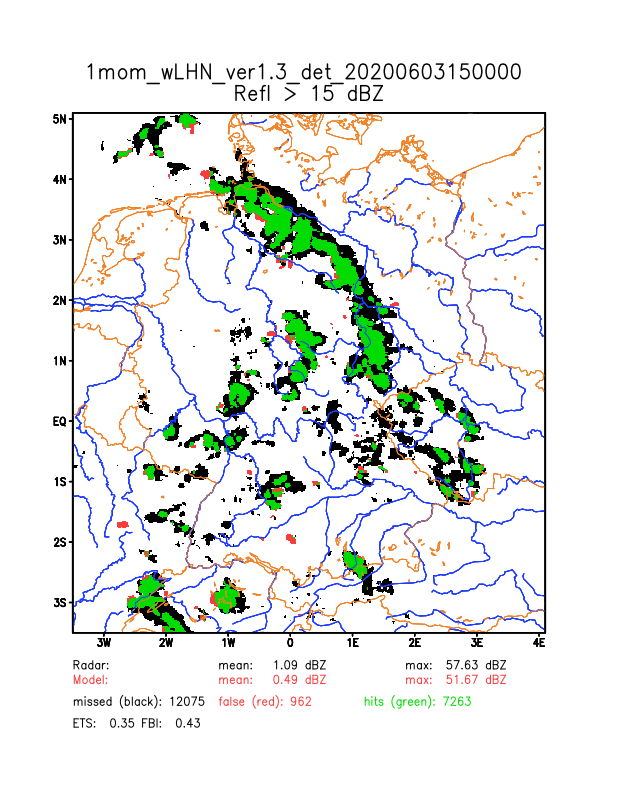 1 MOM FG
2 MOM FG
>15 dBZ
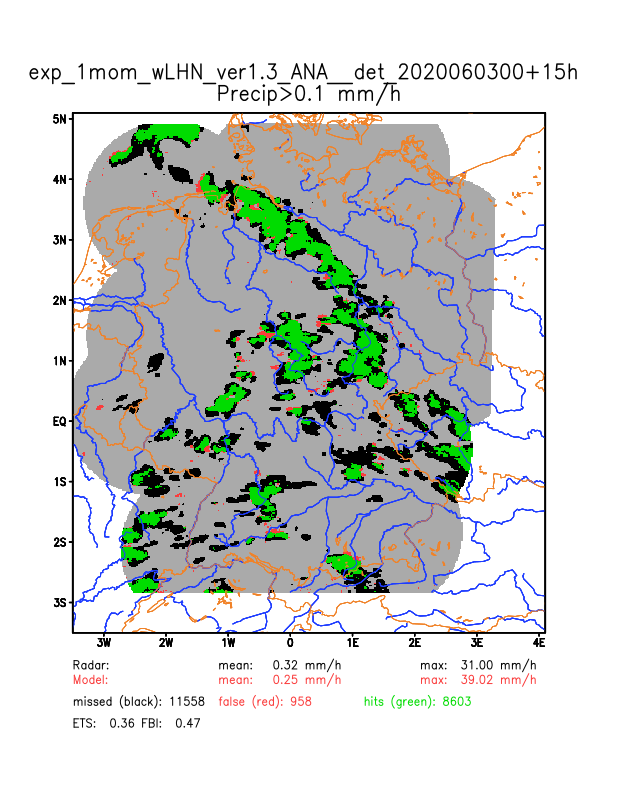 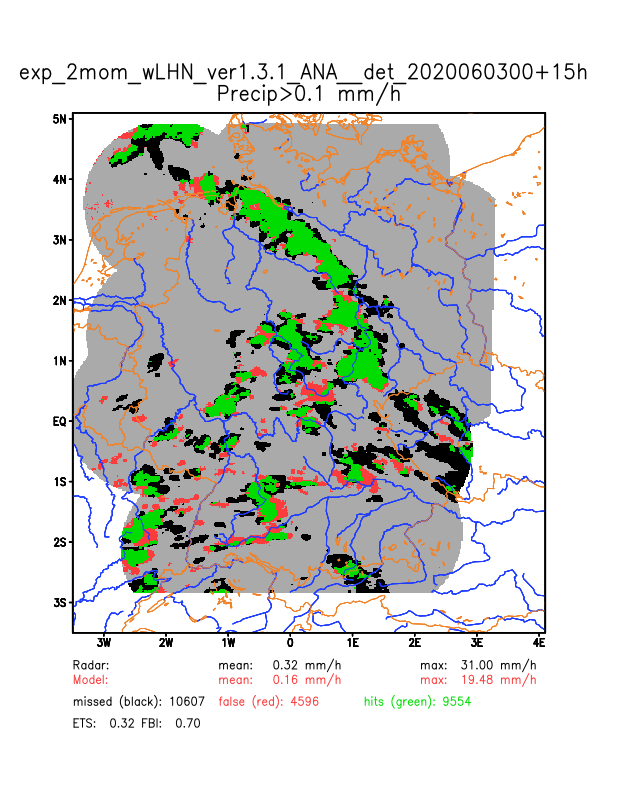 >0.1 mm/h
17
12h forecast verification of reflectivity and precipitation 
over Germany - From 01 July until 14 July 2021
Sum scores over all initial times (3h interval)
2mom
2mom+LHN
2mom+LHN+radar ass
reflectivity
precipitation
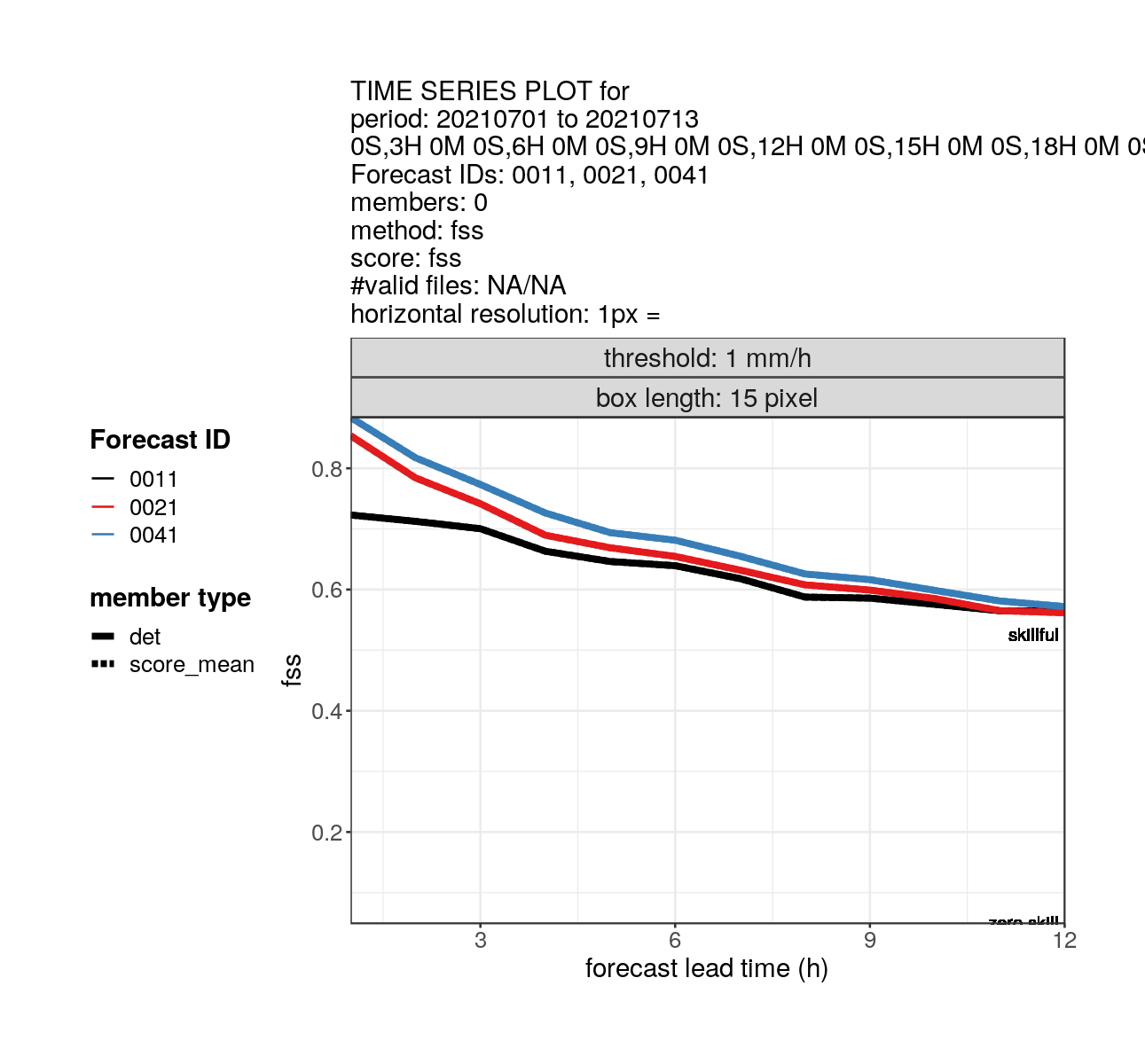 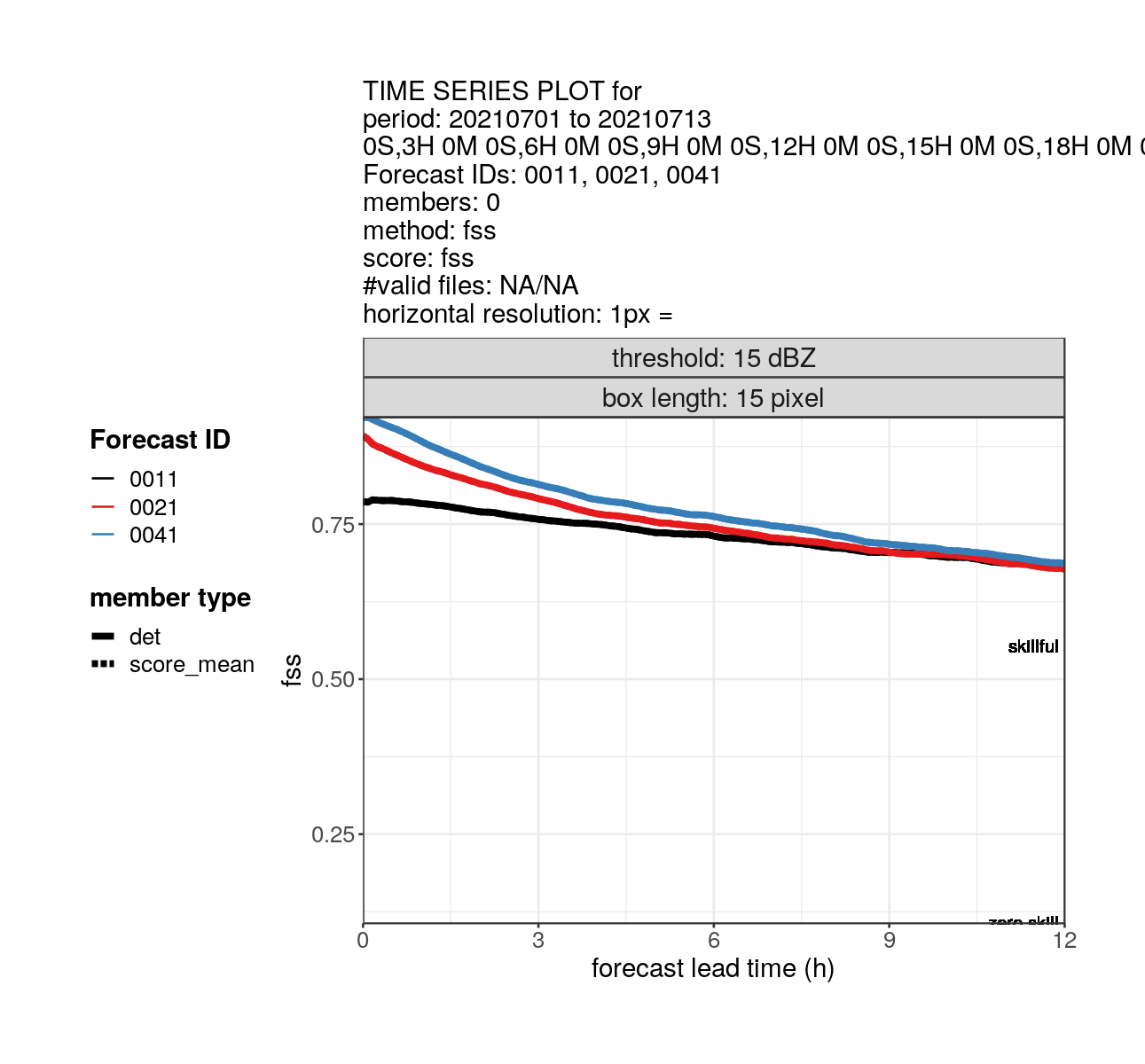 0.8
0.75
0.6
fss
0.50
0.4
box length: 15 pix ~ 33 km
box length: 15 pix ~ 33 km
0.2
0.25
thr: 1mm/h
thr: 15 dbz
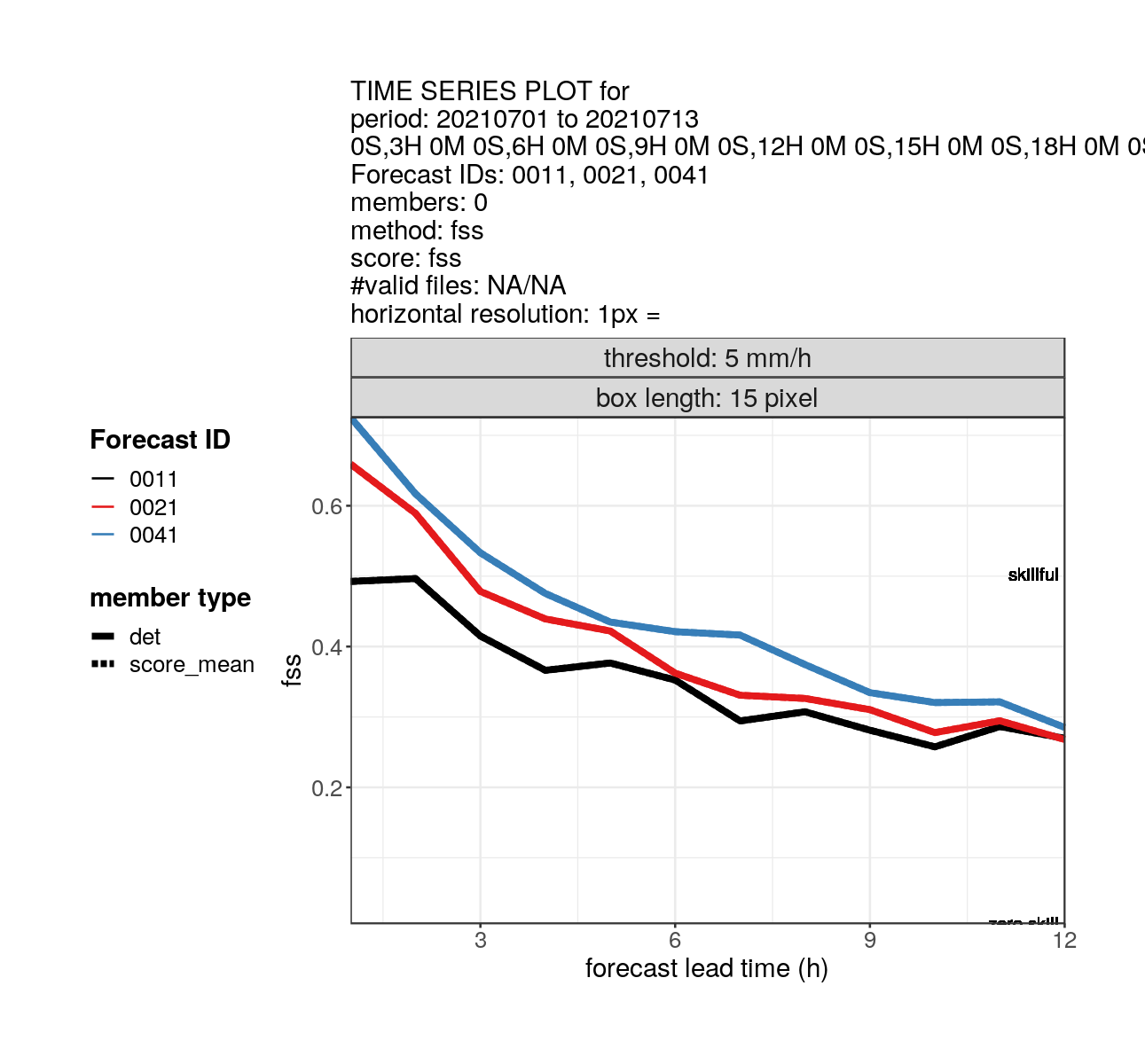 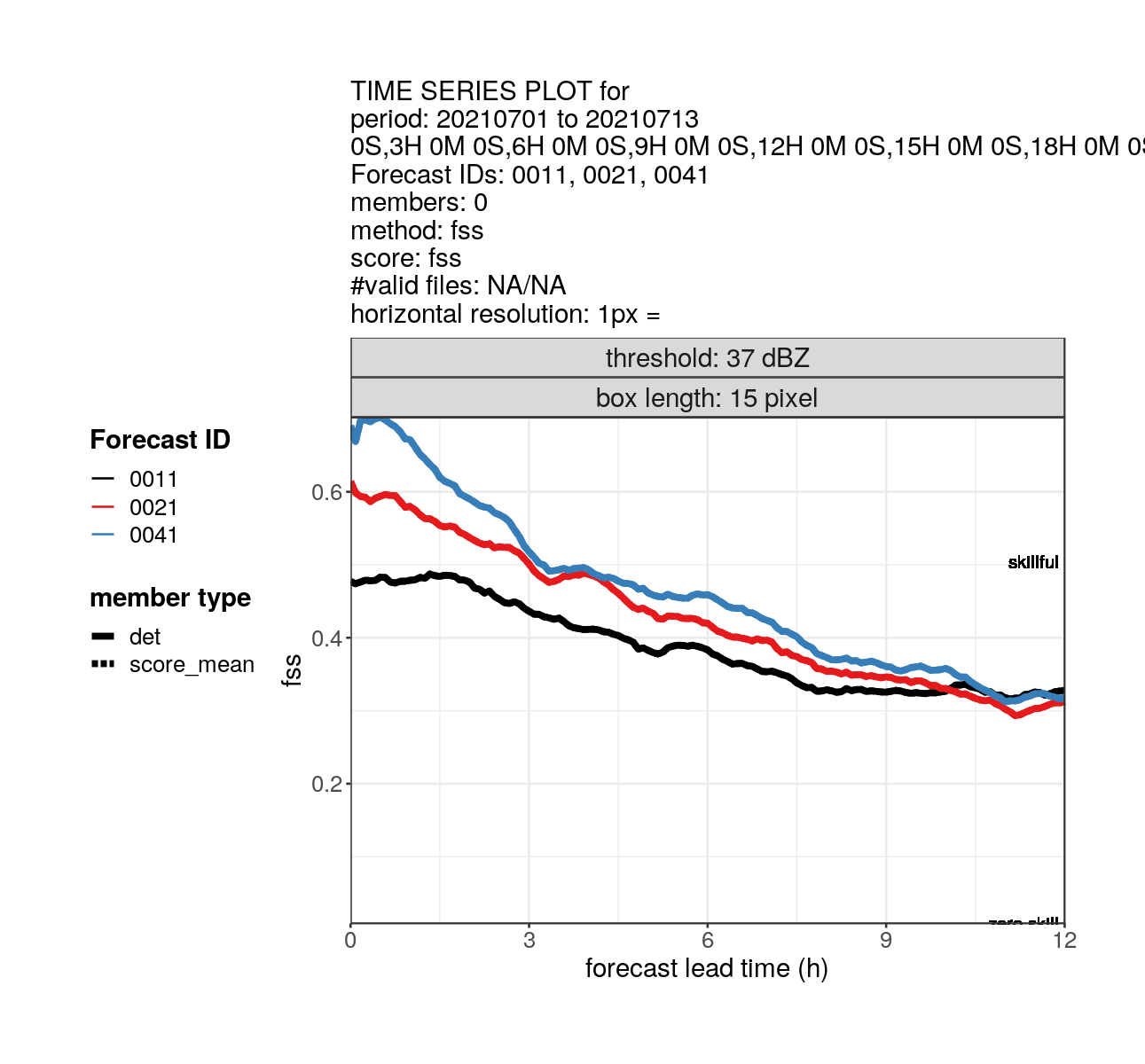 0.6
0.6
fss
0.4
0.4
box length: 15 pix ~ 33 km
0.2
0.2
box length: 15 pix ~ 33 km
thr:5mm/h
thr: 37 dbz
0
12
3
6
9
0
3
6
9
12
forecast lead time (h)
forecast lead time (h)
22nd EMS
5-9 Sep 2022
Kobra Khosravian
4
Verification against AIREP observation
Mean error
RMSE
Scale: -10 to 10%
Scale: -10 to 10%
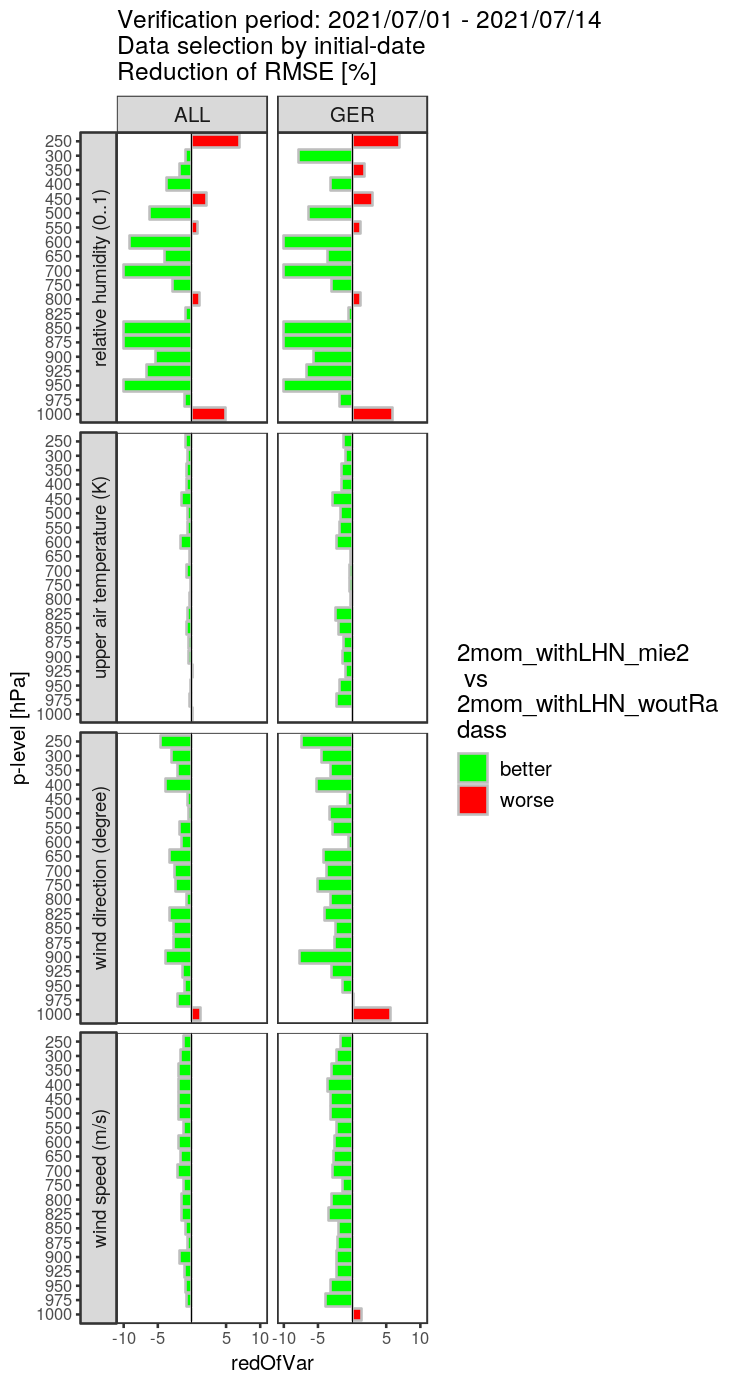 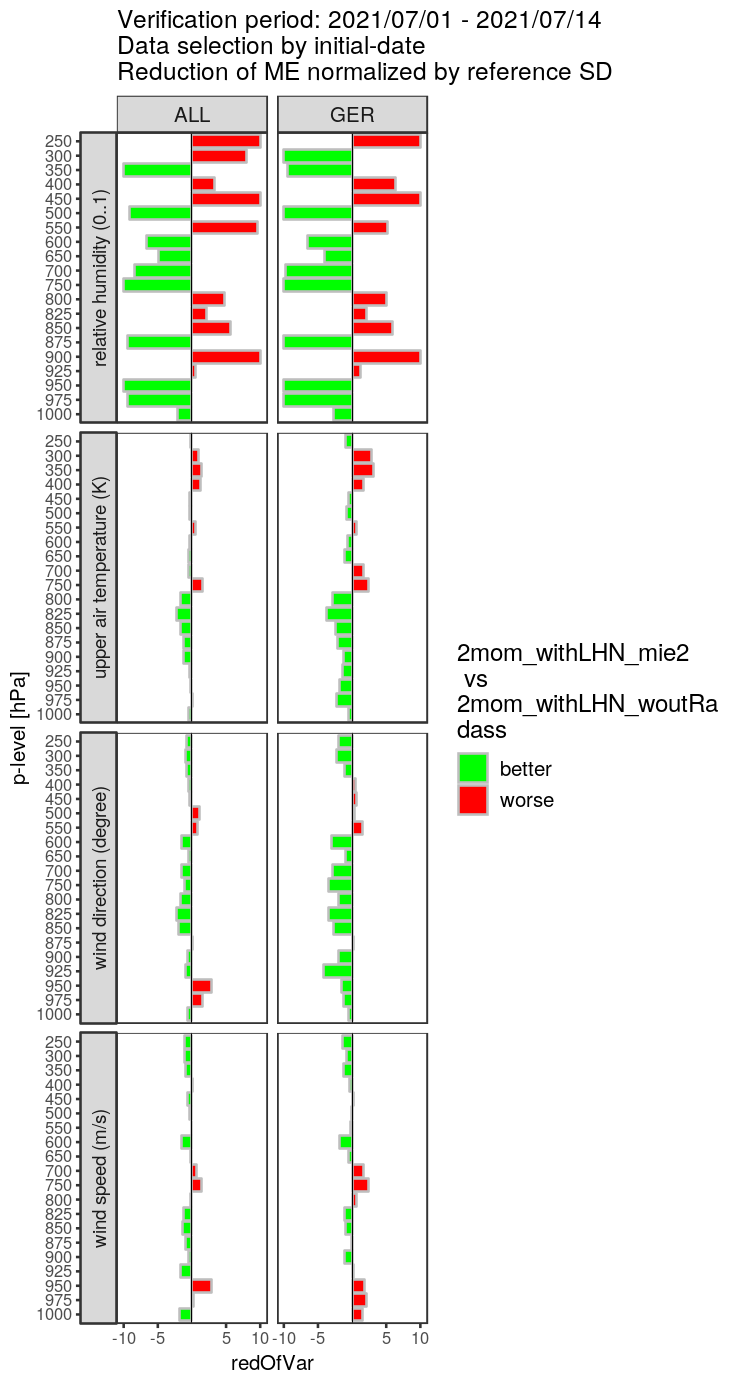 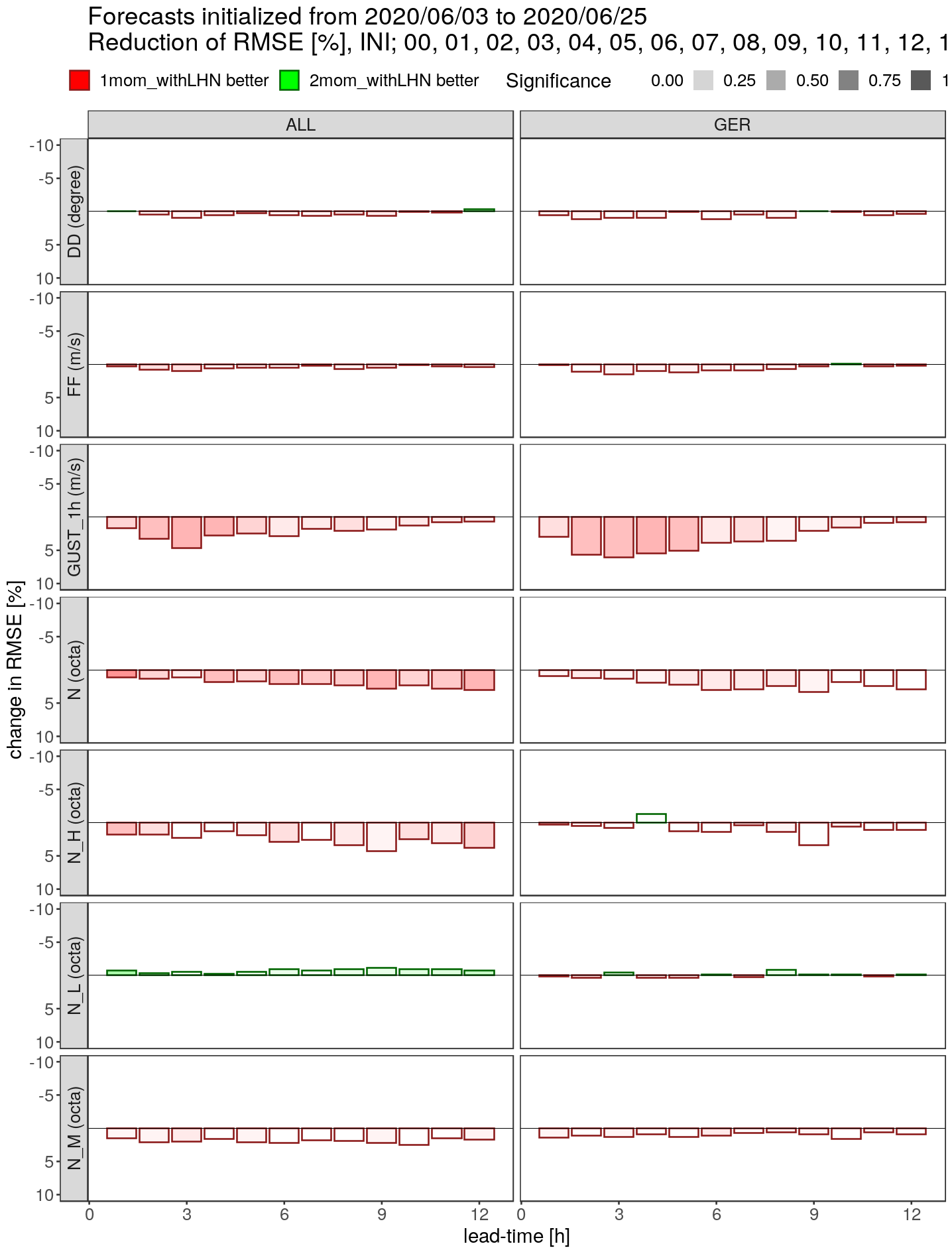 2mom+LHN+radar ass
temperature
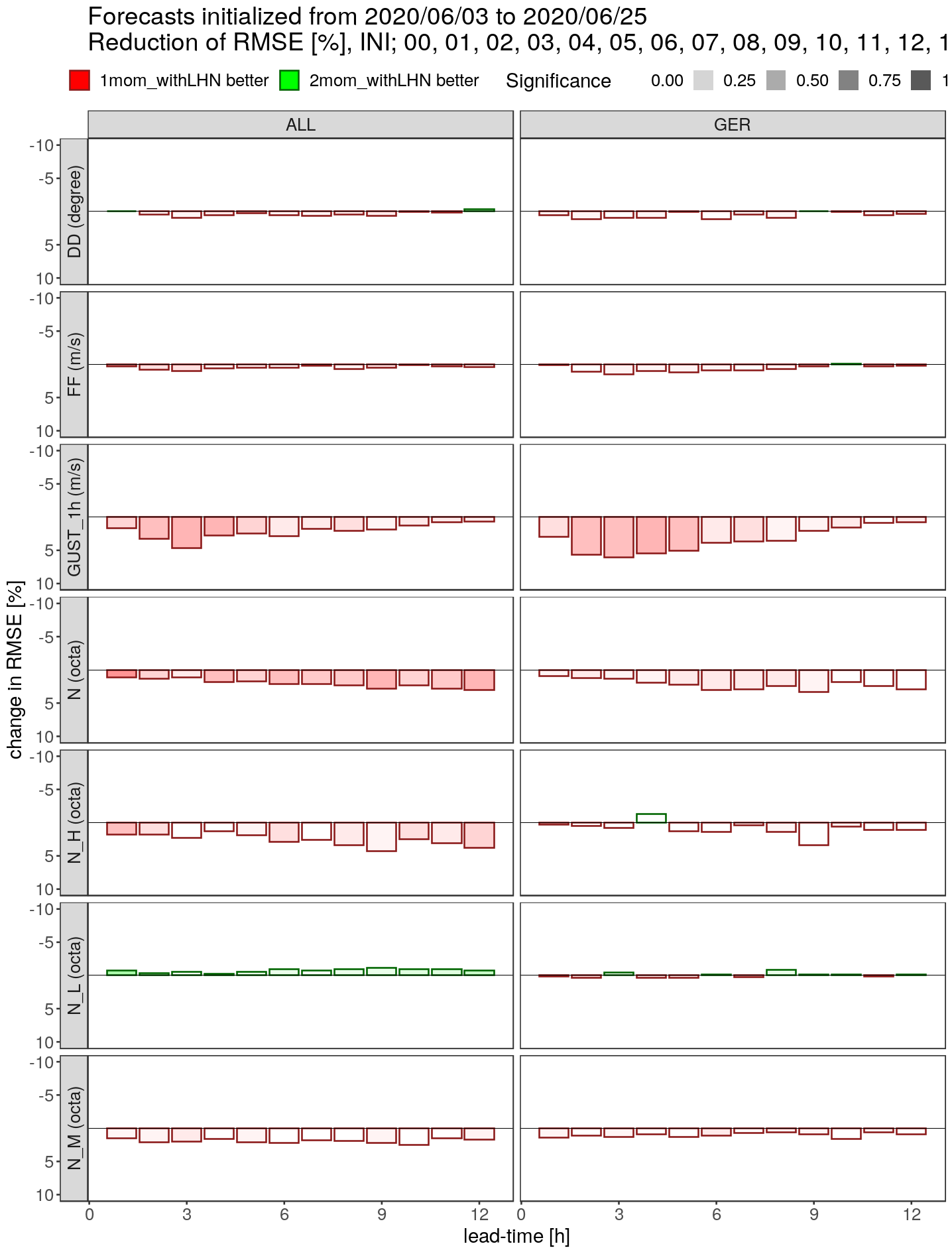 2mom+LHN
wind direction
wind speed
22nd EMS
5-9 Sep 2022
Kobra Khosravian
5
Sensitivity of LHN settings concerning new methodology
Klaus Stephan
20
Since January operational running
Only qv increments taken into account (rttend=0.0) with settings:
fac_lhn_down=0.7, fac_lhn_up=1.1, and …
21
Routine against noLHN (10-30.05.2022)
SD TEMP
SD Synop
BIAS TEMP
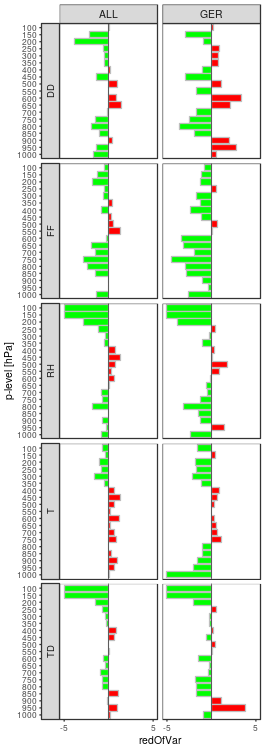 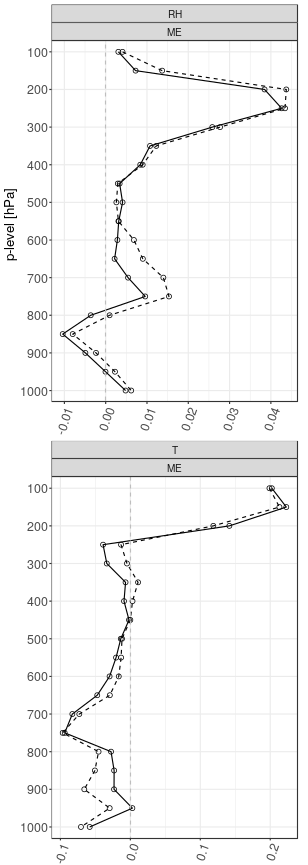 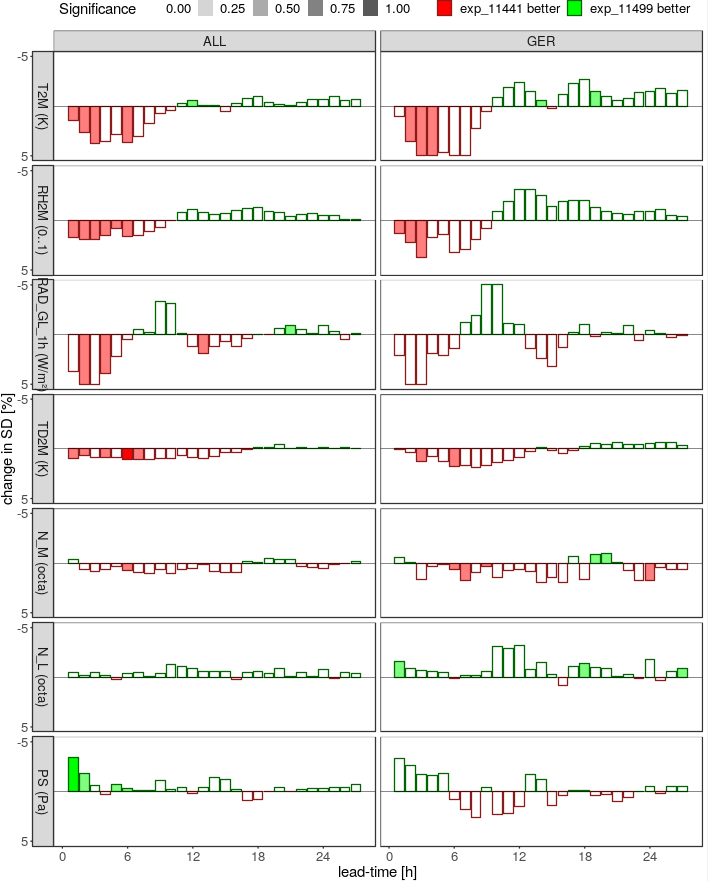 T
DD
RH
FF
RAD
RH
RH
TD
NM
T
T
NL
TD
PS
22
1.0 mm/h
5.0 mm/h
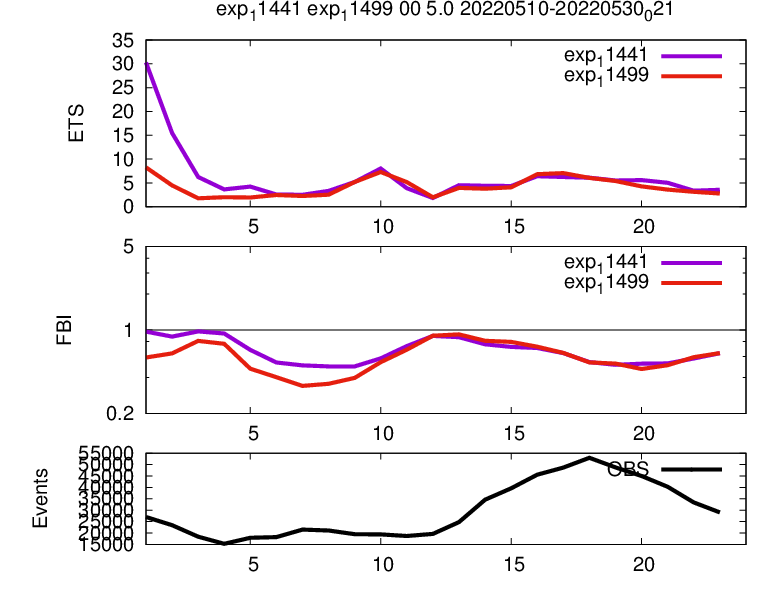 00 UTC
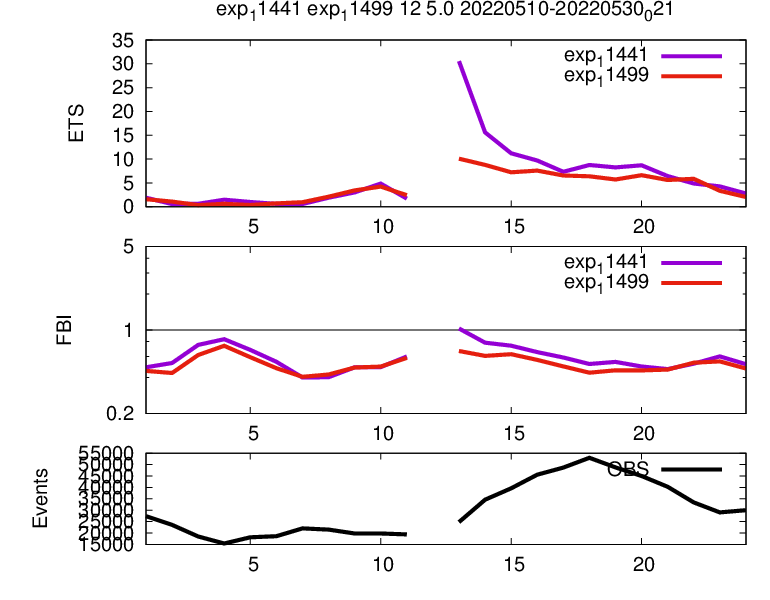 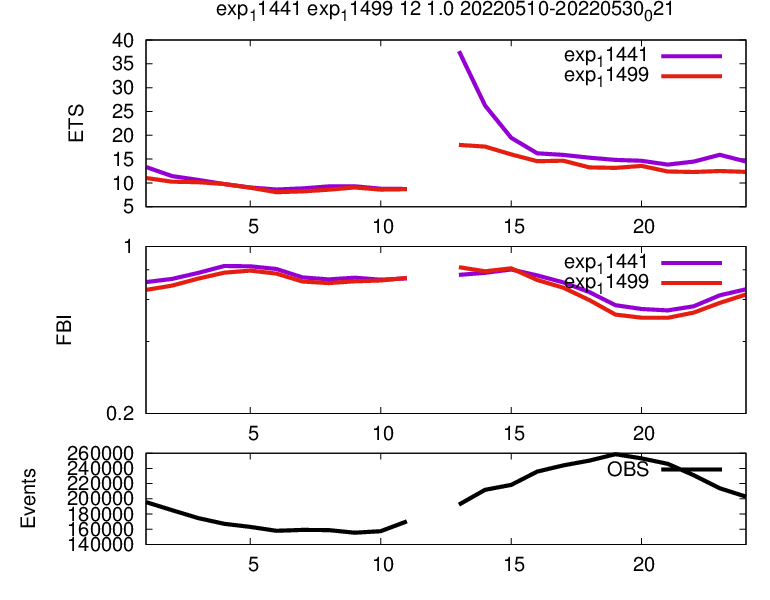 12 UTC
23
Applying LHN pertubation in FG cycle
Klaus Stephan
24
LHN decreases the spread in the system!
Can this mitigate by perturbing LHN parameters? Does it improve forecasts?
LHN perturbations are in addition to perturbations of physics parameter
25
With perturbations
LHN Monitoring
during FG cycle
Without perturbations
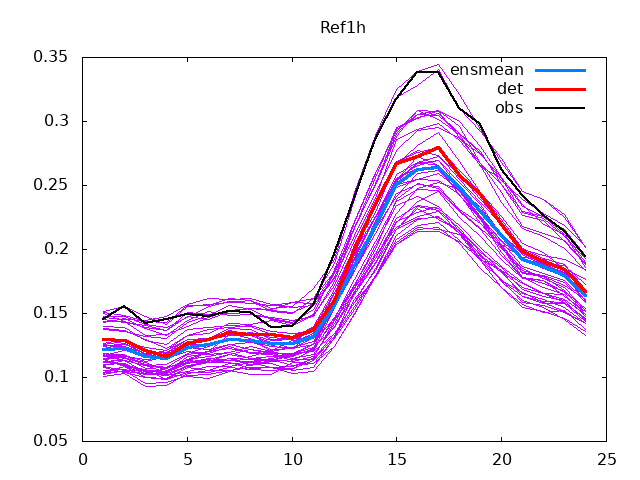 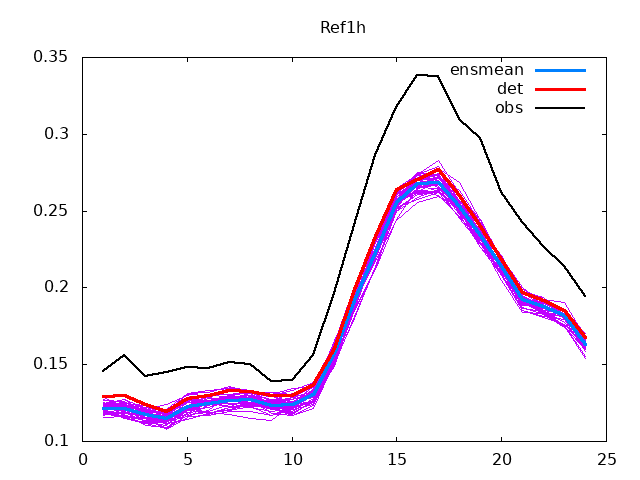 RR1h
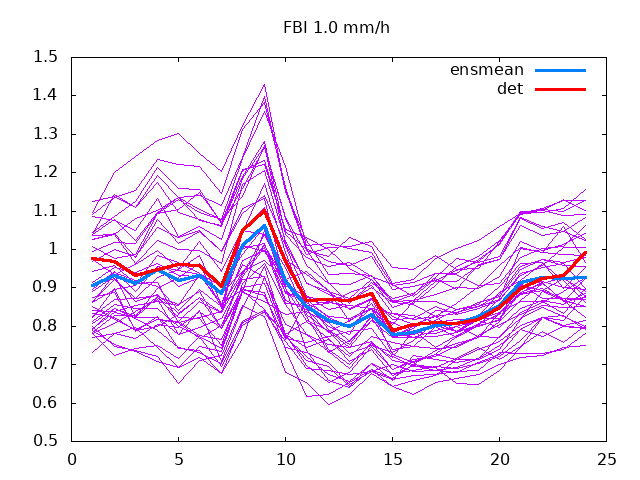 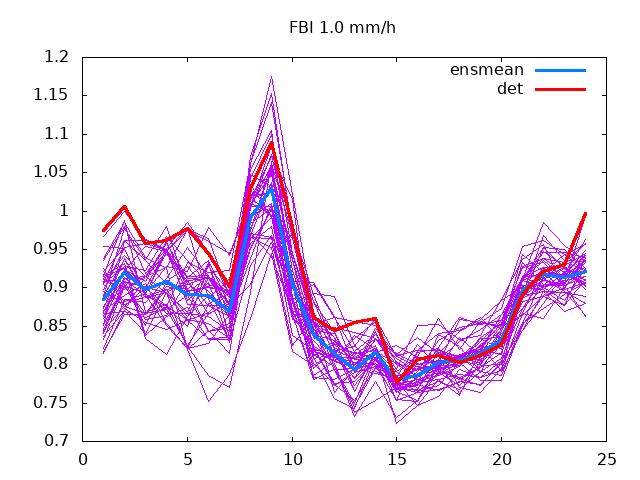 FBI 1 mm/h
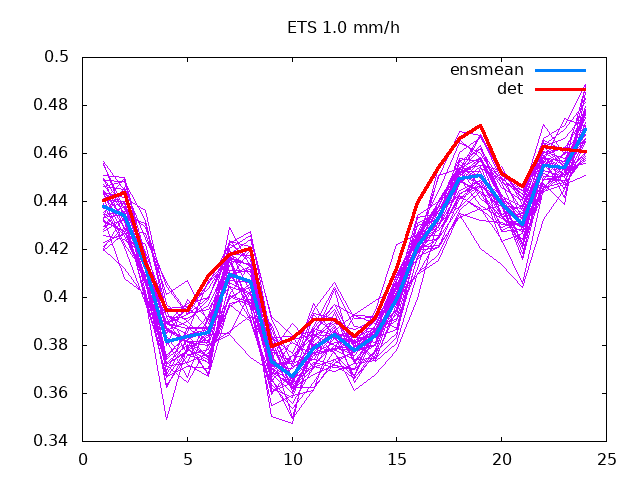 ETS 1 mm/h
Spread is increased, neutral impact on DET
26
Impact on FG cycle
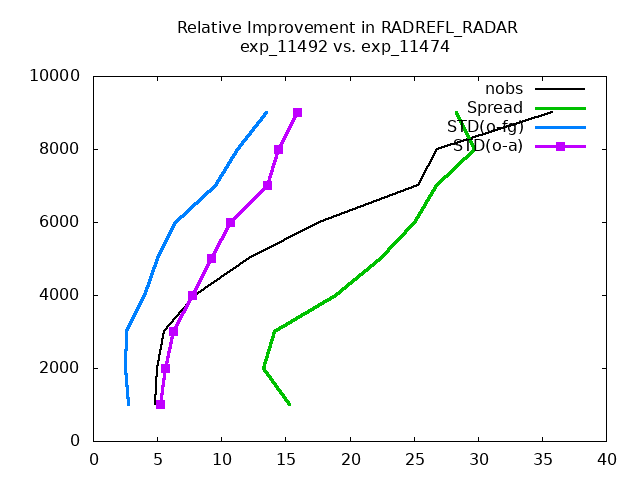 ObsErrStat RadRefl
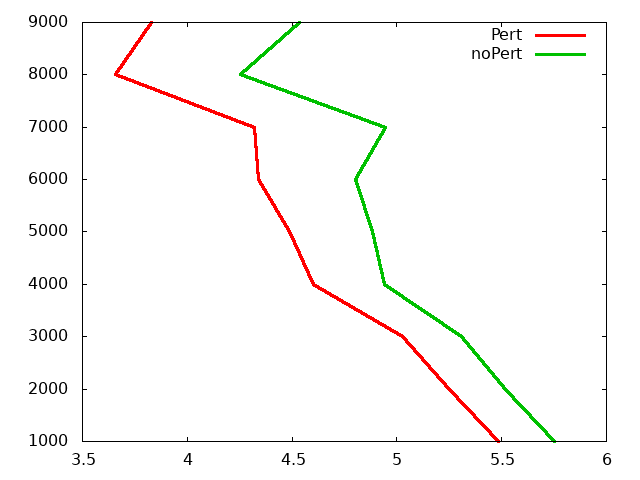 Height
Percent of improvement
Estimated Observation Error in RadRefl
27
Impact on EPS forecasts
CRPS TEMP(first 12 hours)
CRPS Synop (-5..5%)
1.00 mm/h 00 UTC DET
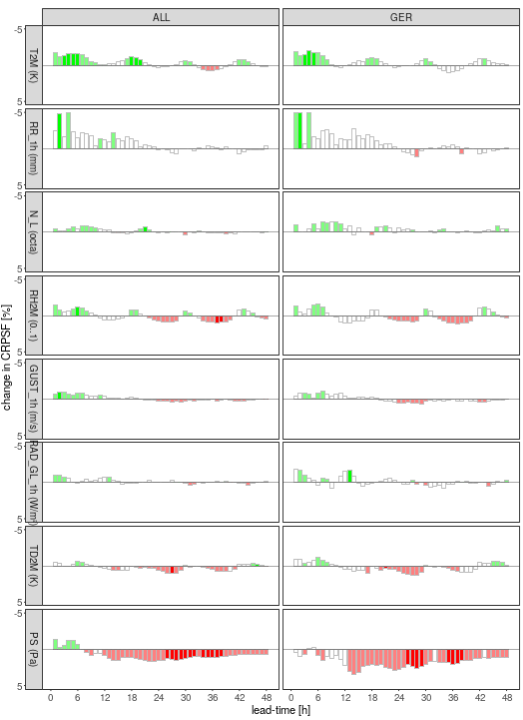 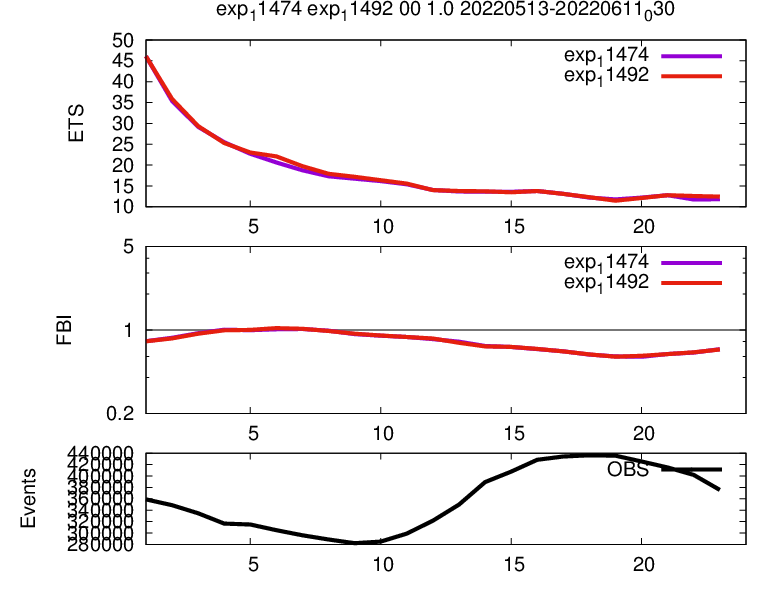 ALL
T
RH
RR
T
NL
RH
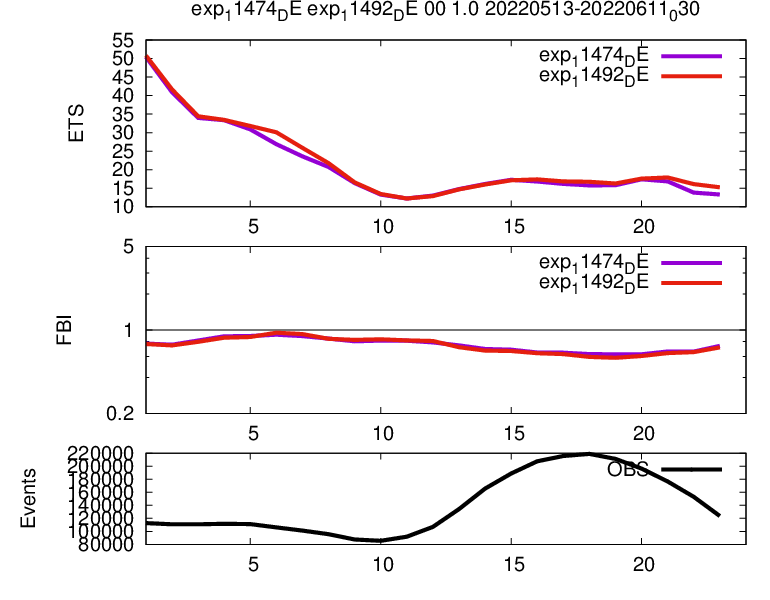 U
GER
Gust
RAD
V
TD
PS
Only little impact on precipitation.
Small positive impact on EPS at least in the first hours of forecasts
28